Argentina
Informaciones básicas:
extremo sureste de América del Sur 
23 provincias 
Capital: Buenos Aires 
Lengua oficial: español 
40 millones de habitantes 
Grupos étnicos: 
europeo (97%), asiático, amerindio y mestizo (3%)
Superficie: 3.745.247 km²
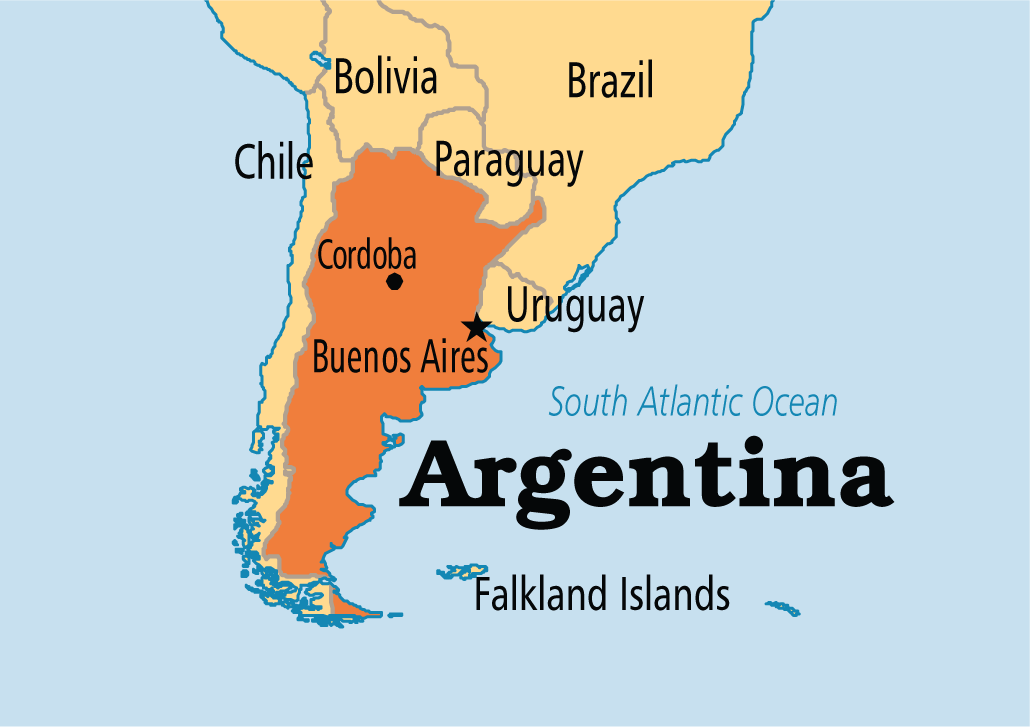 Fronteras: 
 Al oeste limita con Chile
al norte con Paraguay y Bolivia
 al nordeste con Brasil
al este con Uruguay y el Océano Atlántico
al Sur con el Océano Atlántico y Chile.
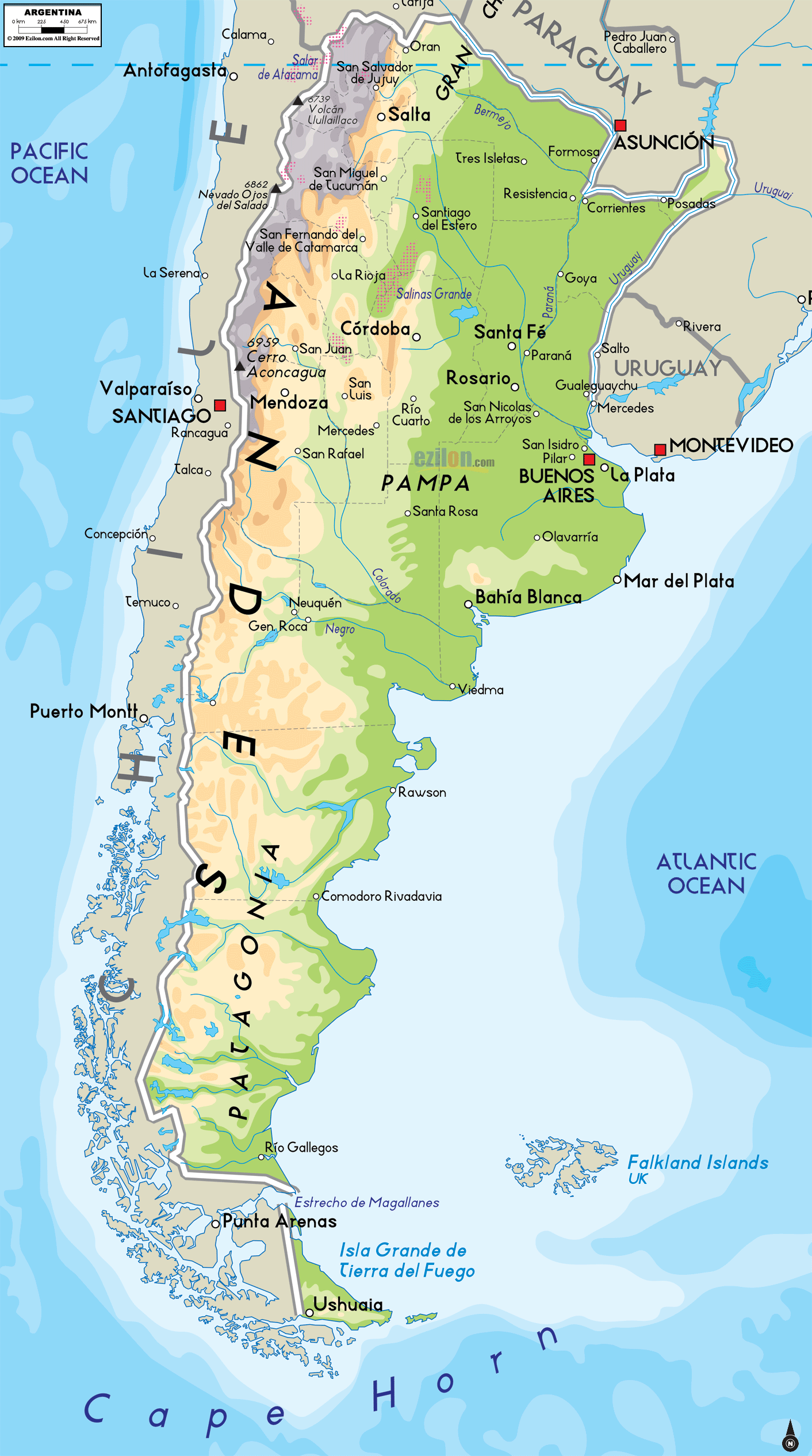 Formas de relieve
montañas en el oeste 
mesetas, llanuras y depresiones en el este 
Al oeste de país se extiende Cordillera de los Andes 
Cumbre más alta: Aconcagua (6.959 m) 
Río más largo: Panamá 
Lago más grande: Argentino (1.560 km² )
Clima
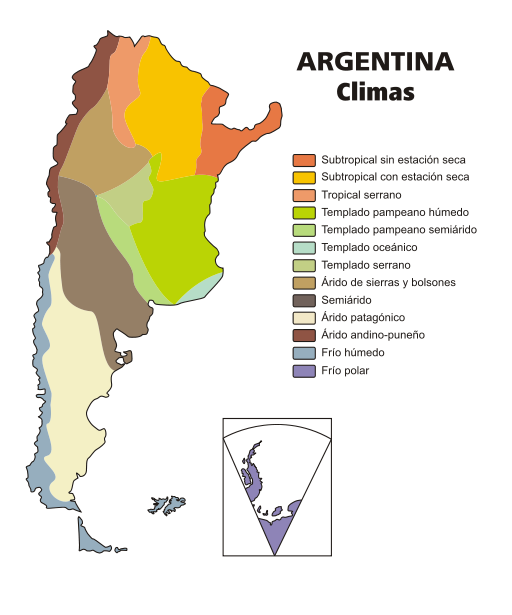 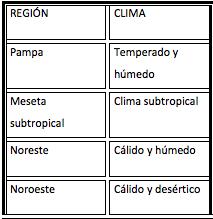 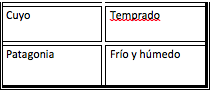 Turismo
El país más visitado de América del Sur 
Cuarto más visitado del continente americano 
La participación del  turismo en el BIP argentino: 7,6 % (6.)
Argentina ofrece:
Selva subtropical del noreste (flora y fauna)
Playas sobre el Atlántico 
Polo cultural y económico  representa la ciudad de Buenos Aires 
Patagonia (lagos, bosques y glaciares)
Sitios turísticos más importantes
Buenos Aires 
Quebrada de Humahuaca 
Tren a las Nubes 
Cataratas del Iguazú 
Esteros del Iberá
 Parque Nacional El Palmar 
…
Caminito
Una vieja calle en el barrio de La Boca 
Hogar de los italianos más humildes (llegaban en barco a principios del siglo XX)
coloridos conventillos
la poca pintura que sobraba de los barcos en el puerto